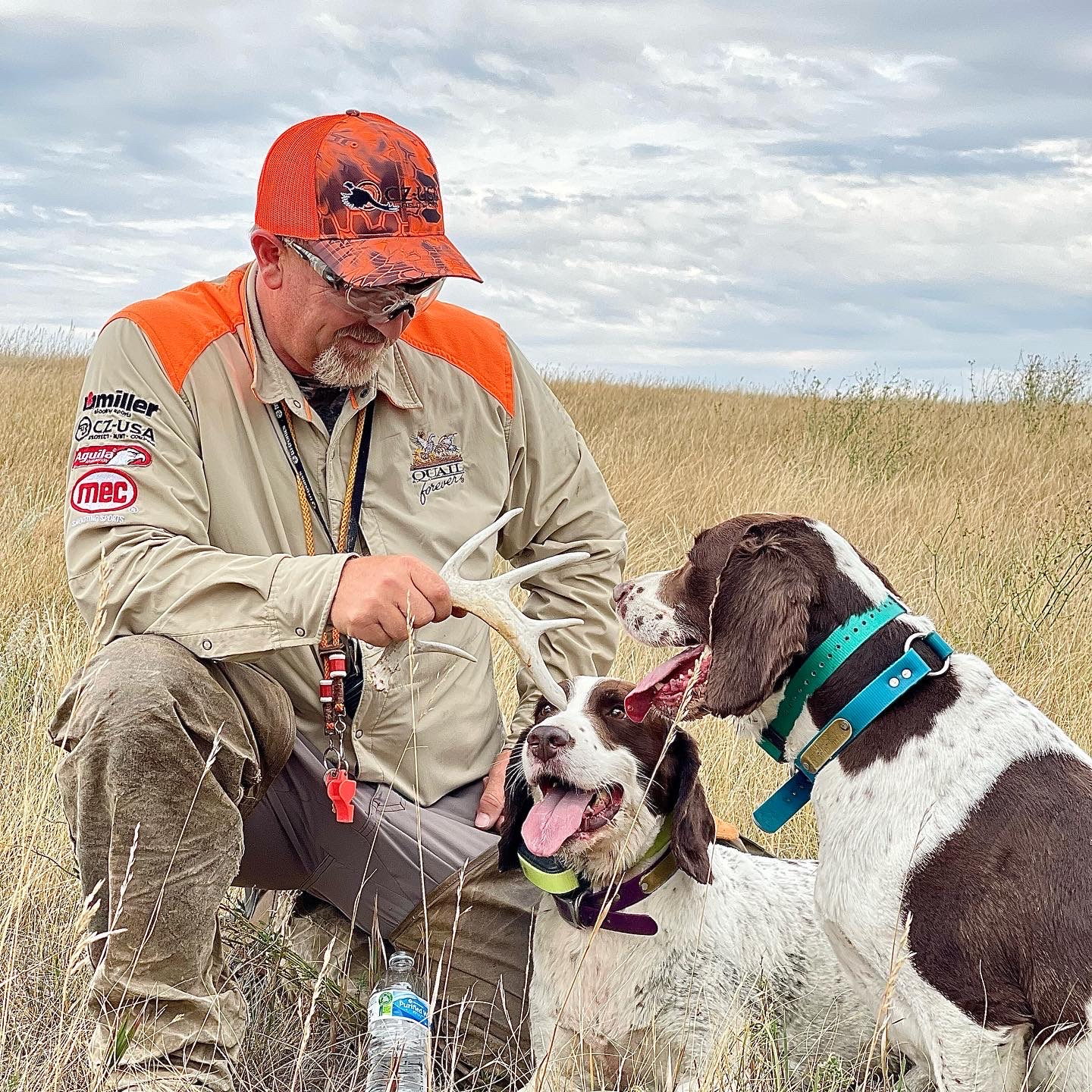 David Miller

National Sporting Clays Association Level 3 Instructor and Level 1 Certifying Instructor
Two-time Guinness World Record Holder in clay shooting 
The Most Clay Targets Shot In One Hour  - Total 3653
The Most Clay Targets Shot In 12 Hours By A Team Of Five – Total 14,167
Employed as the CZ-USA Shotgun Expert 16 years
Expert Gun Fitter
NRA Range Safety Officer Certified
NRA Shotgun Instructor Level 1
Scholastic Clay Target Program Shooting Coach 
Multi-State American Sporting Clays & English Sporting Champion
17 Year Master Class Competitor
Professional Sporting Clay Course Designer 
Pro Shooter “American Bird Hunter” TV Series
Professional Exhibition Shooter 
Avid Upland Bird Hunter
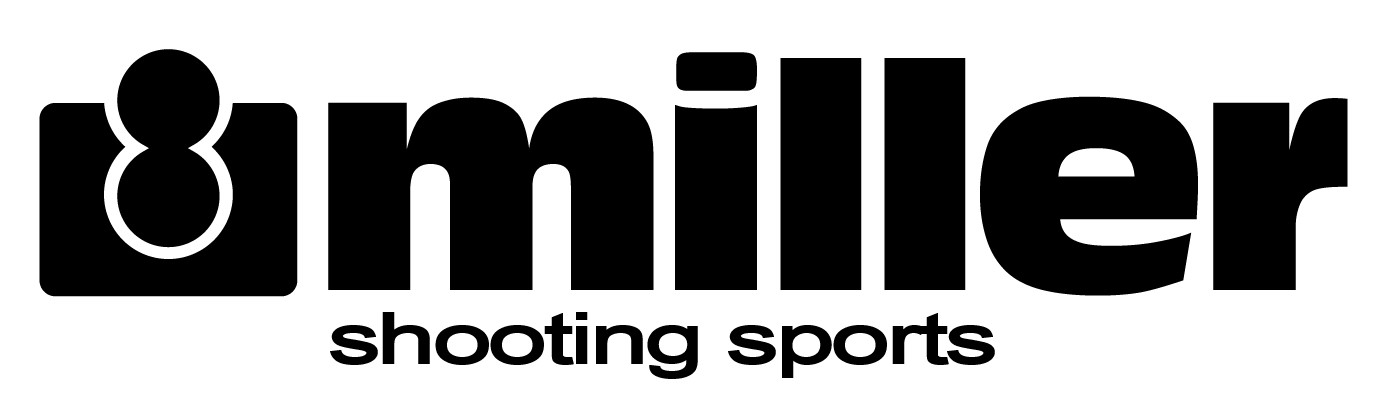 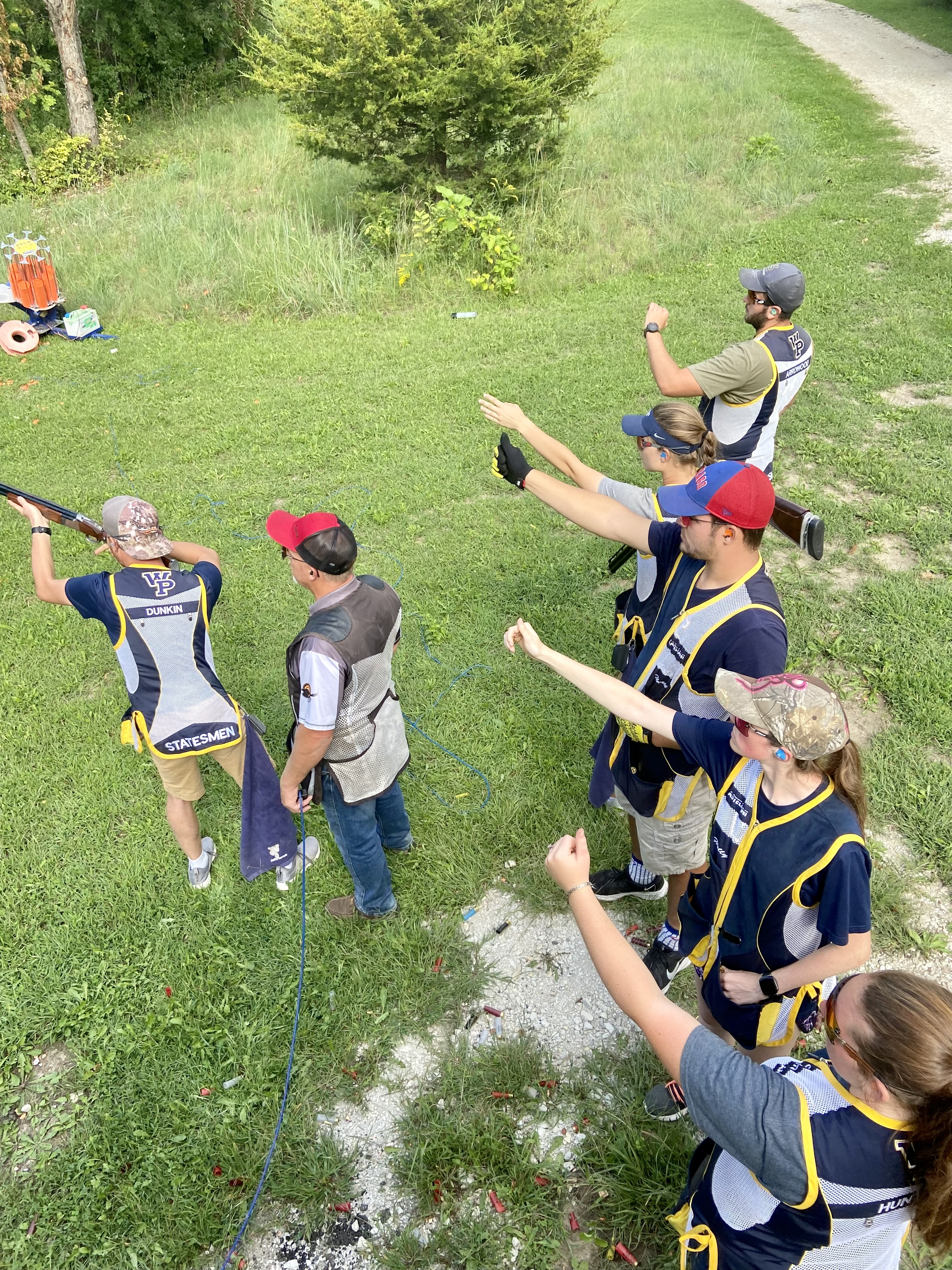 MSS Programs 

Shooting Team Clinics
Athlete Development from Novice to Advanced Shooters
Training Programs for Sporting Clays Games, Trap, and Skeet
Coach Development Clinics
Gun Fit basic
6 parts to shot planning
Three guns mounts, when to use them
How to view targets 
Training - vs - Practice
Team Practice Development Programs 
Running productive weekly practice sessions  
Evaluation of performance
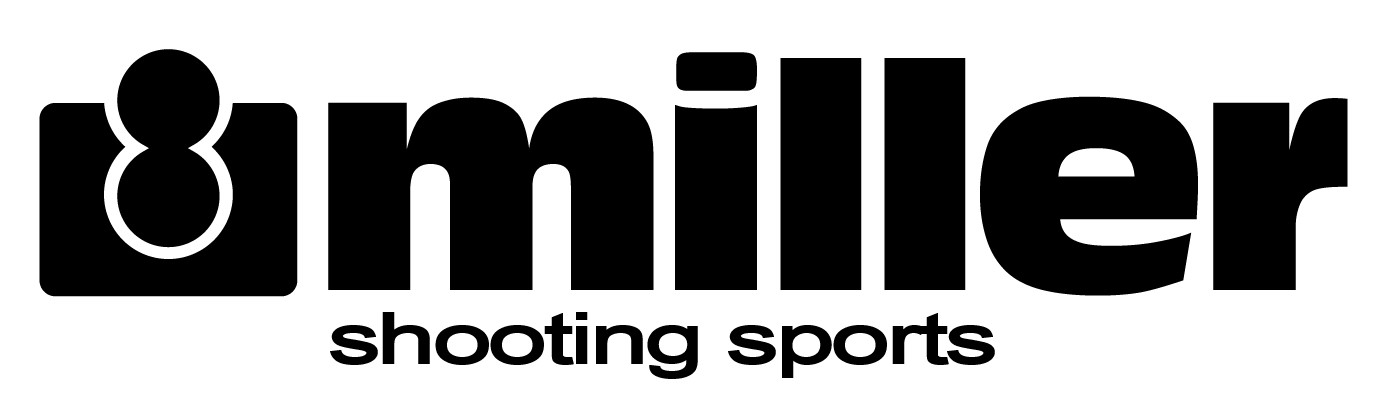 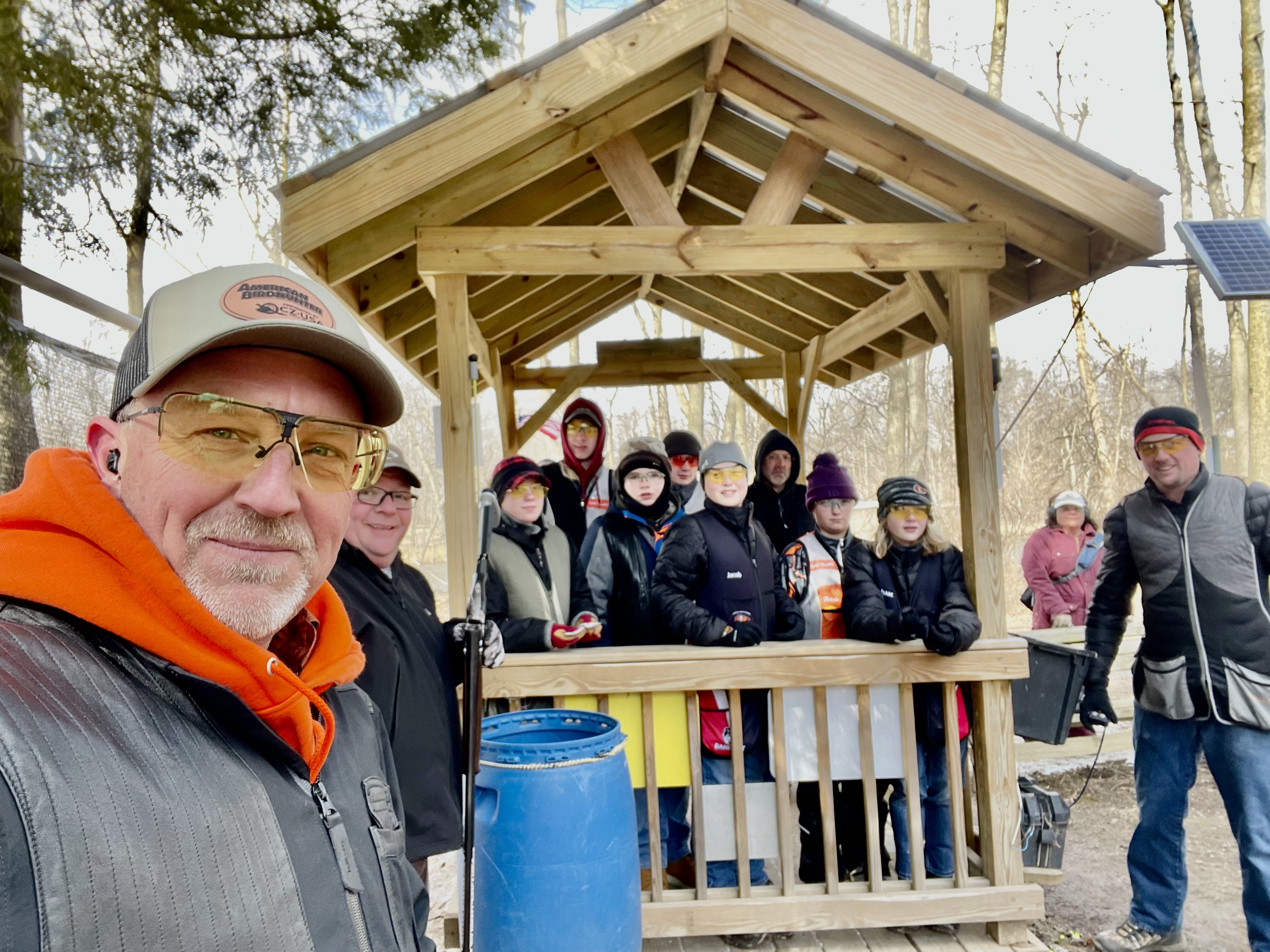 Best Practices for developing Shooting Sports Leaders

Always start with a conversation about gun safety and range etiquette. 

Ask the coaches questions 
Find out what their challenges are. 
Don’t question their processes simply start with what you know works.
Understand what their weekly practices are, this will help find opportunities for growth.
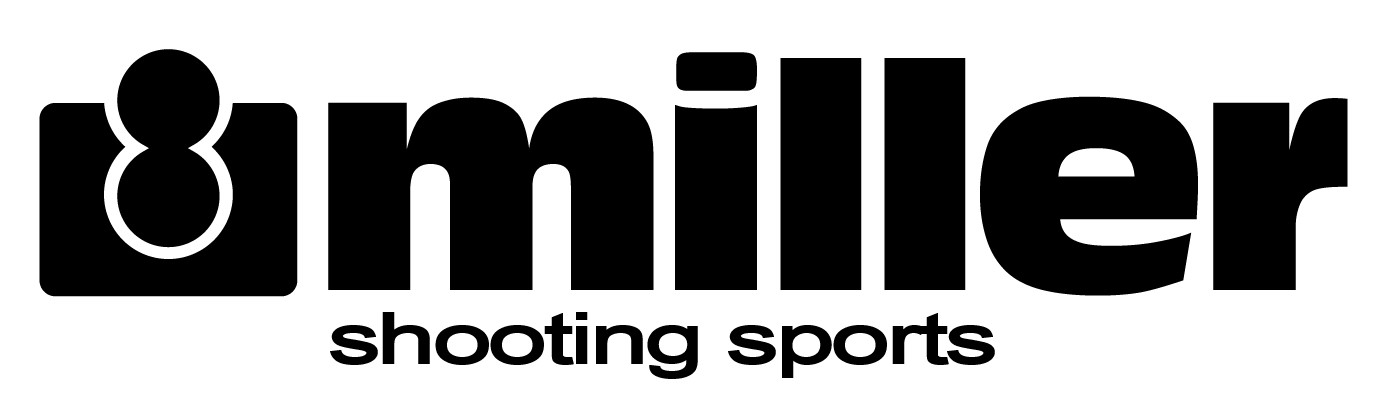 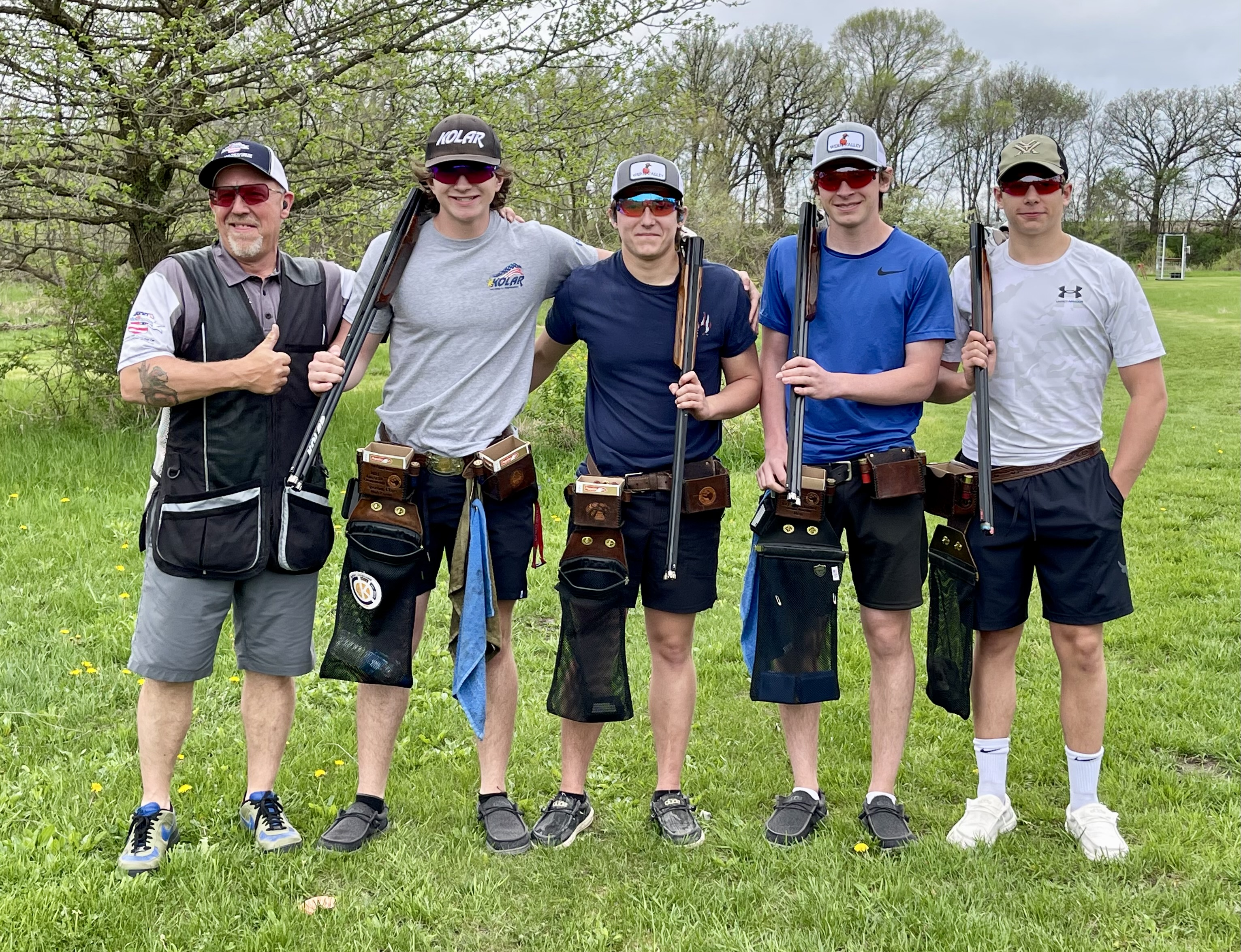 Best Practices for developing Shooting Sports Leaders –continued  

Coaches must engage in the new fundamentals; they must see and feel the value before they will sell it to others.
Keep things simple, people are masters at complicating these games. 
In American Trap a full right target from post #5 is not a Hard right. 
Celebrate the hits, never speak about a loss 

Terminology is important 
It’s a Break Area not a Break Point
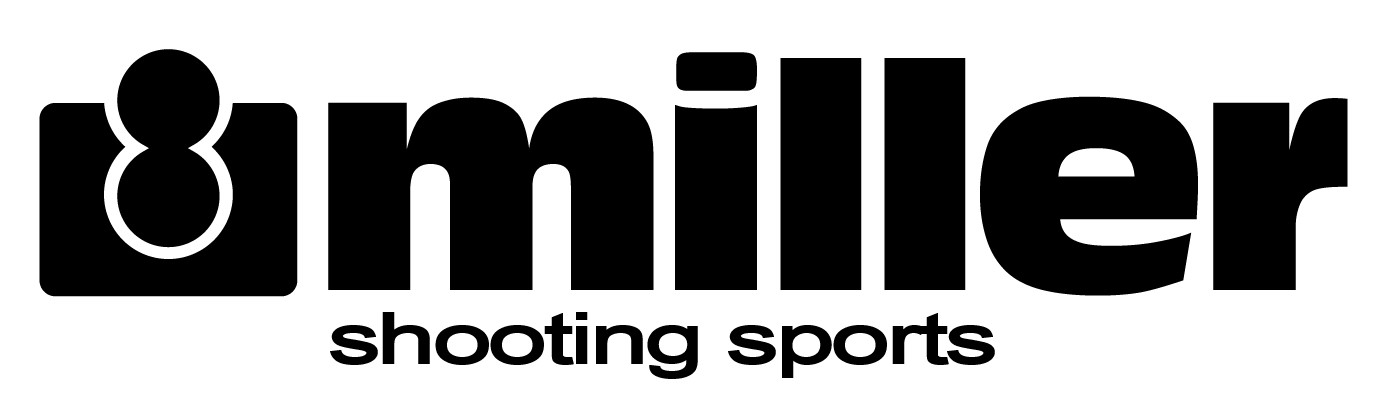 Mystery of Gun FitWhat do shotgun stock dimensions really mean to us as wing and clay shooters ?
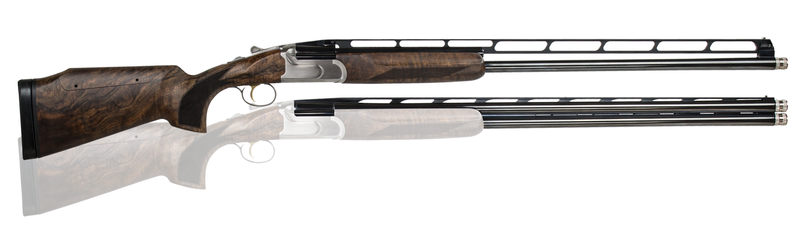 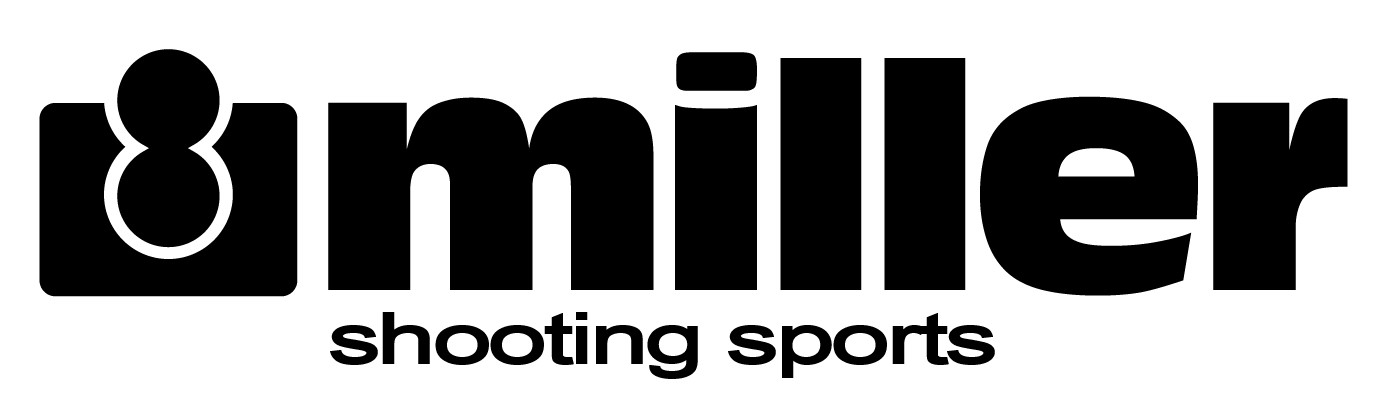 Rib Line
A
Rib Line
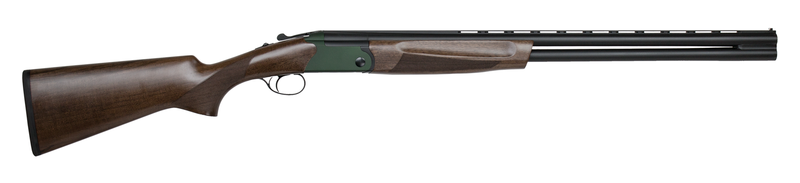 B
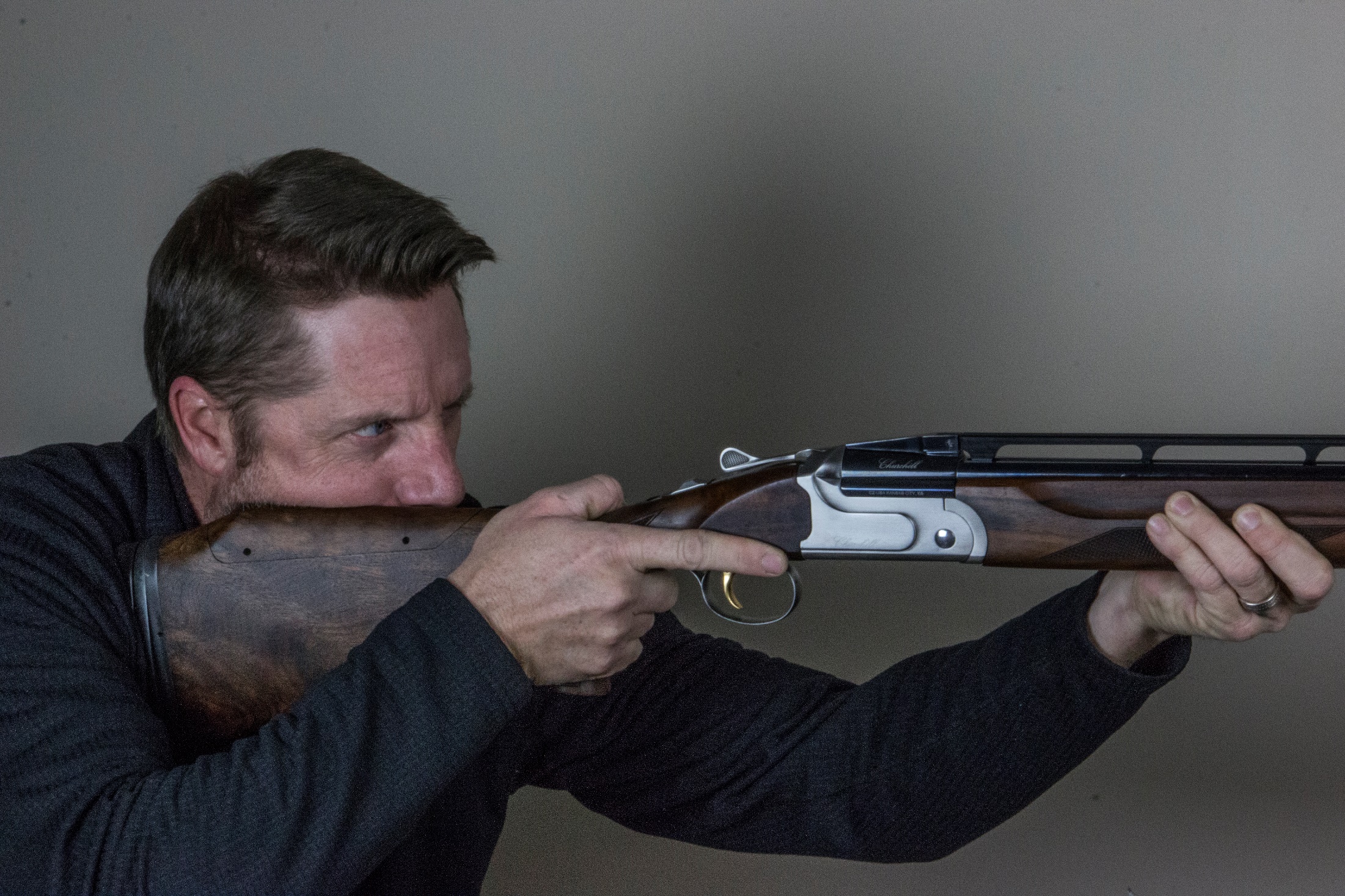 Rib Line should match line of sight
D
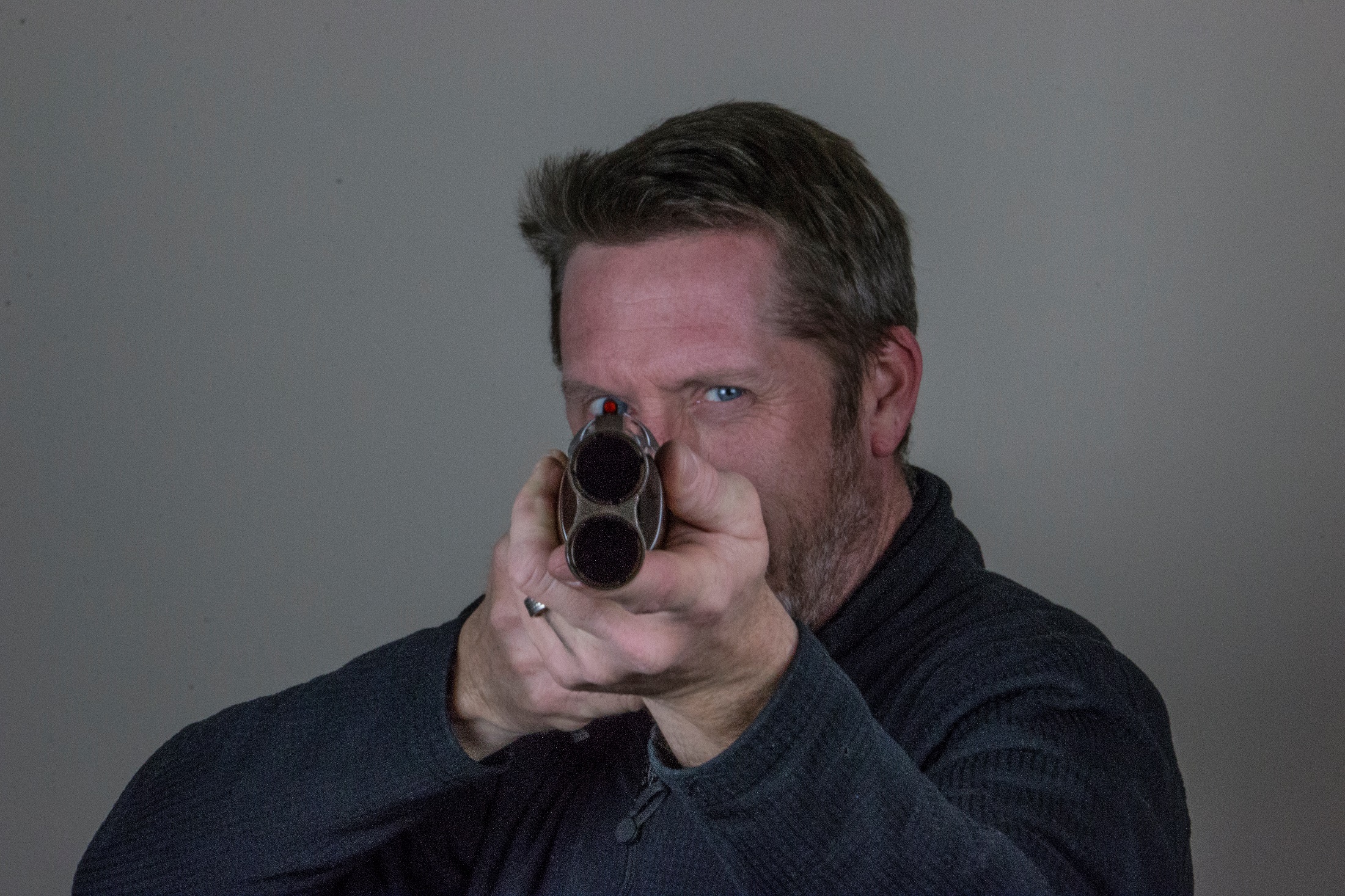 Eye Pupil setting directly over and in line with rib
E
Drop at Heel & Toe
G
Drop at Heel
Rib Line
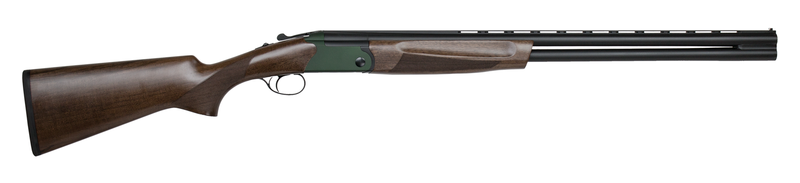 Drop at Toe
H
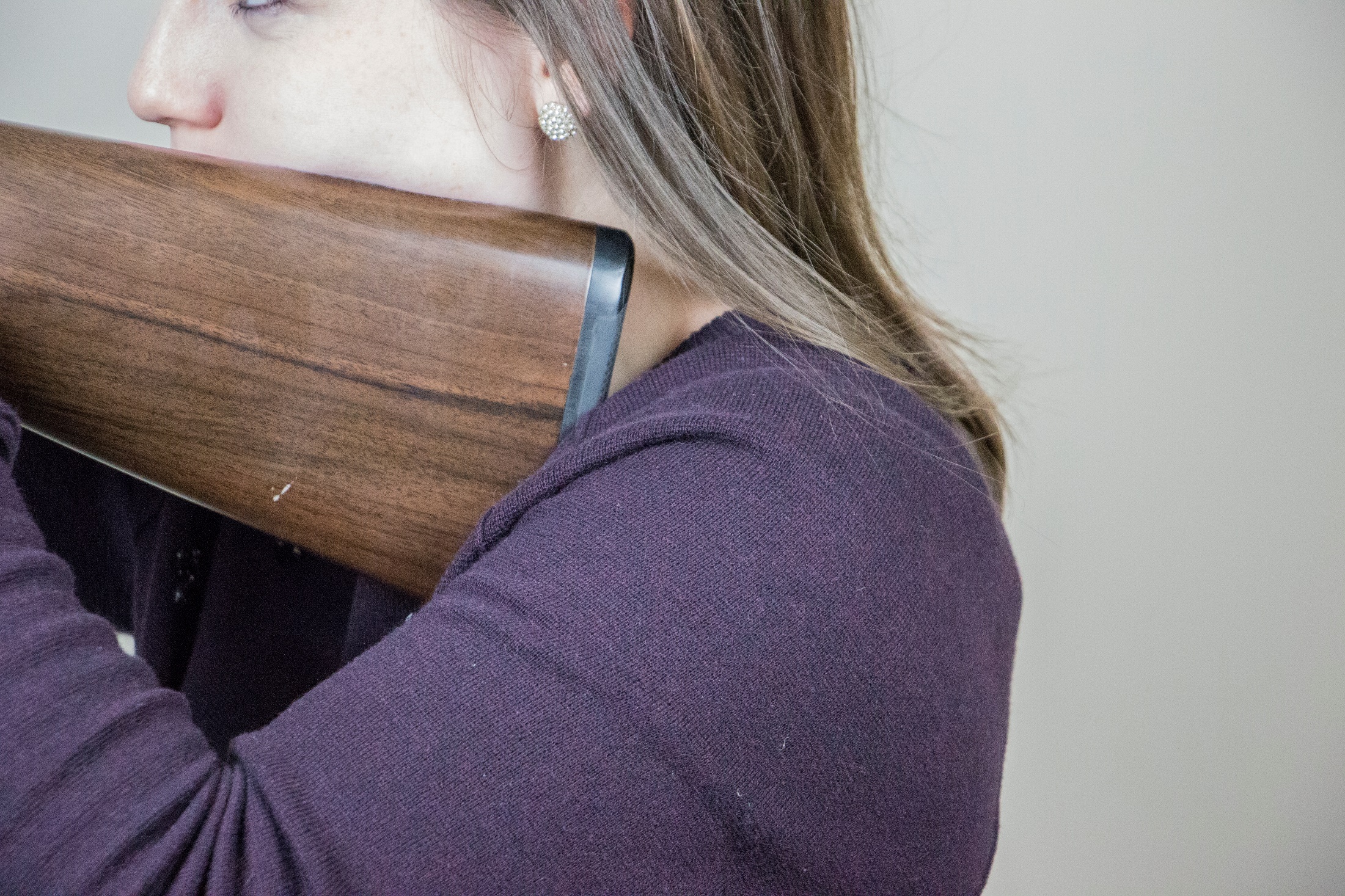 Not enough Drop at Heel
Not enough Drop at Toe
I
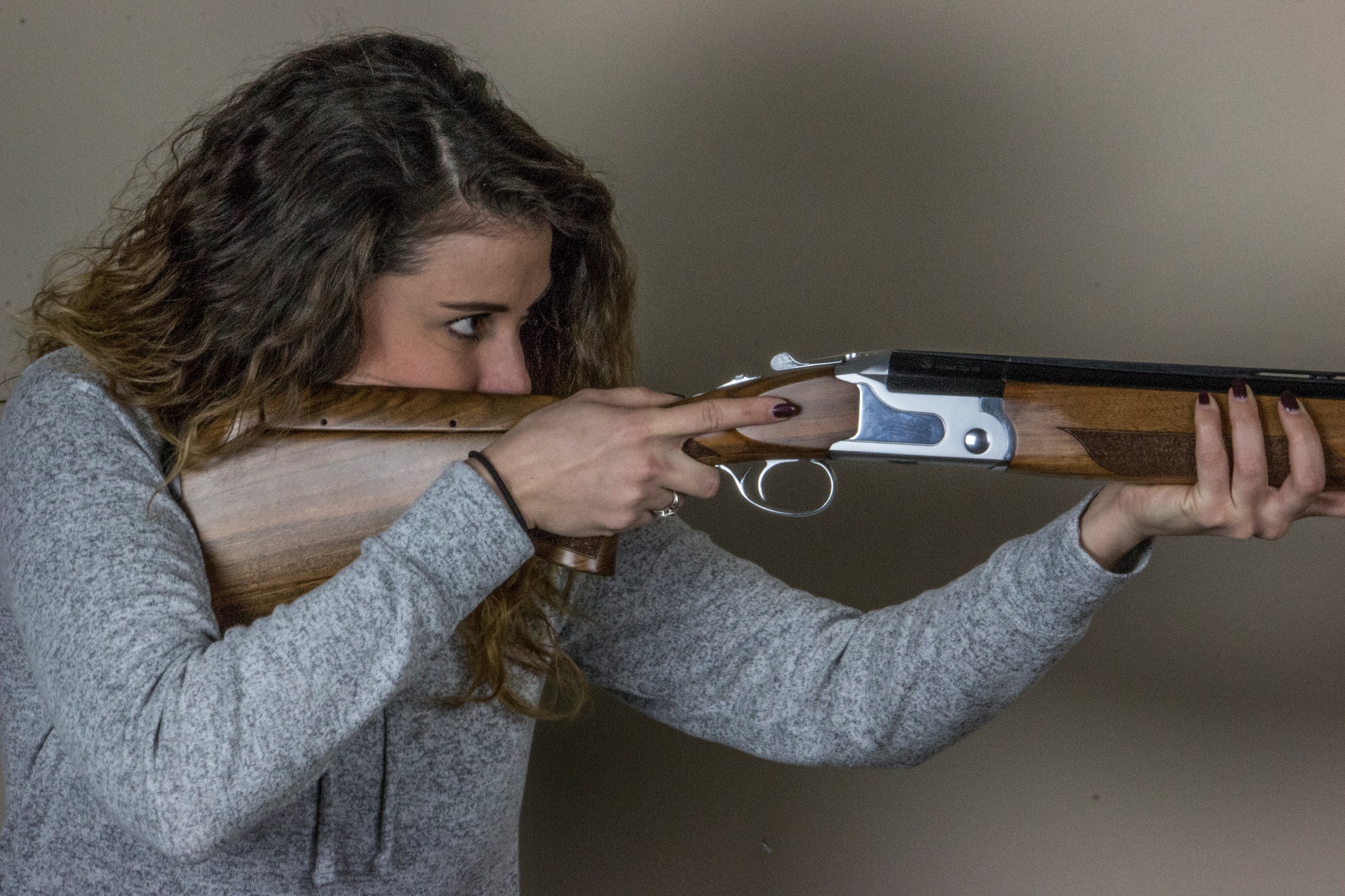 Sufficient Drop at Heel
Sightline over rib is correct
Sufficient Drop at Toe
K
Drop at Comb & Nose Comb
M
Drop at Comb
Drop at Nose Comb
Rib Line
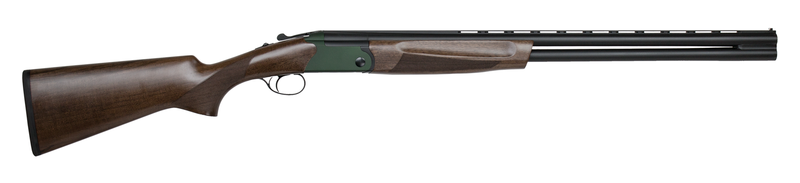 N
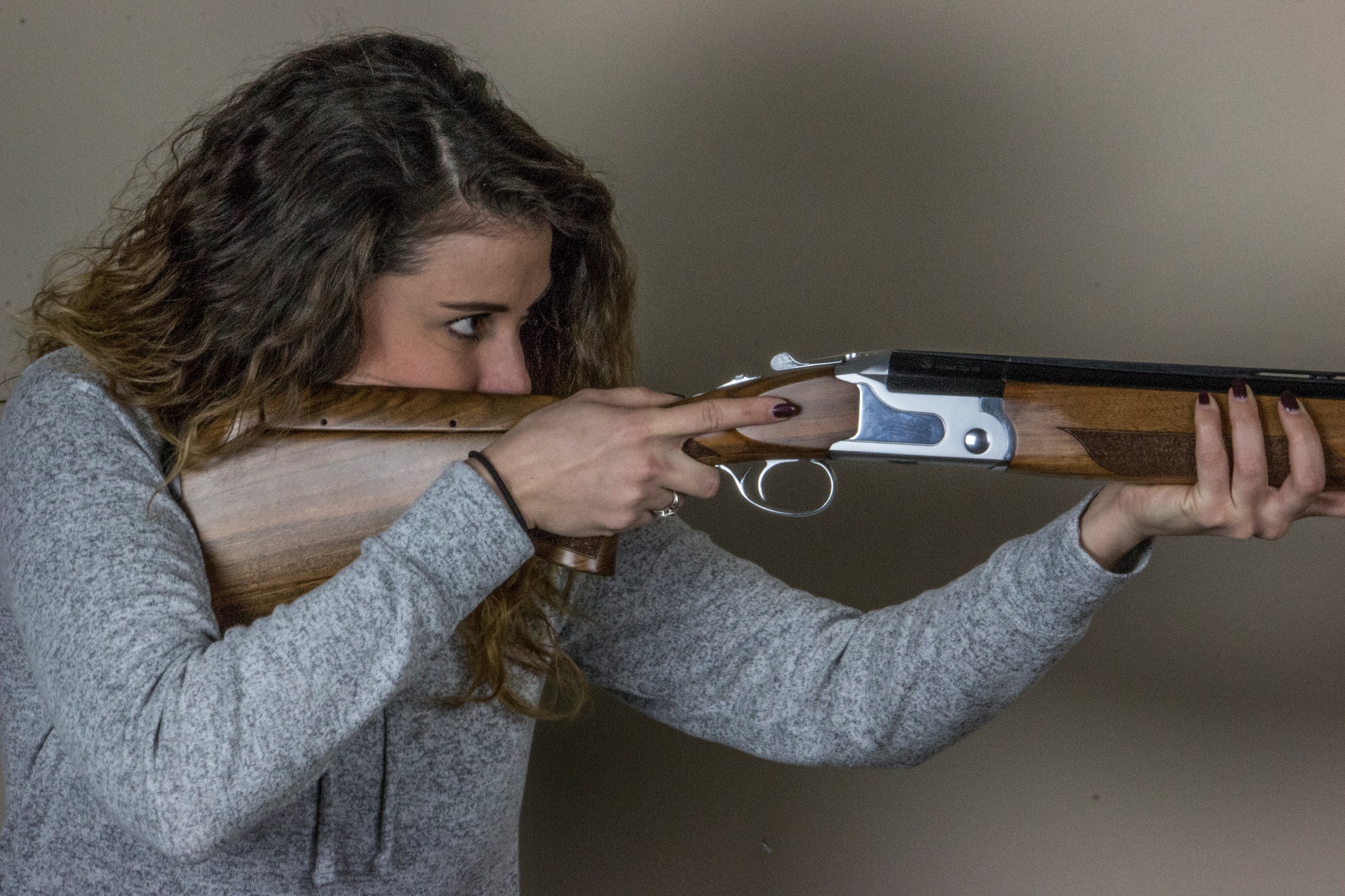 Drop at Nose Comb
Drop at Comb
Rib Line
O
Length of Pull & Grip Length
S
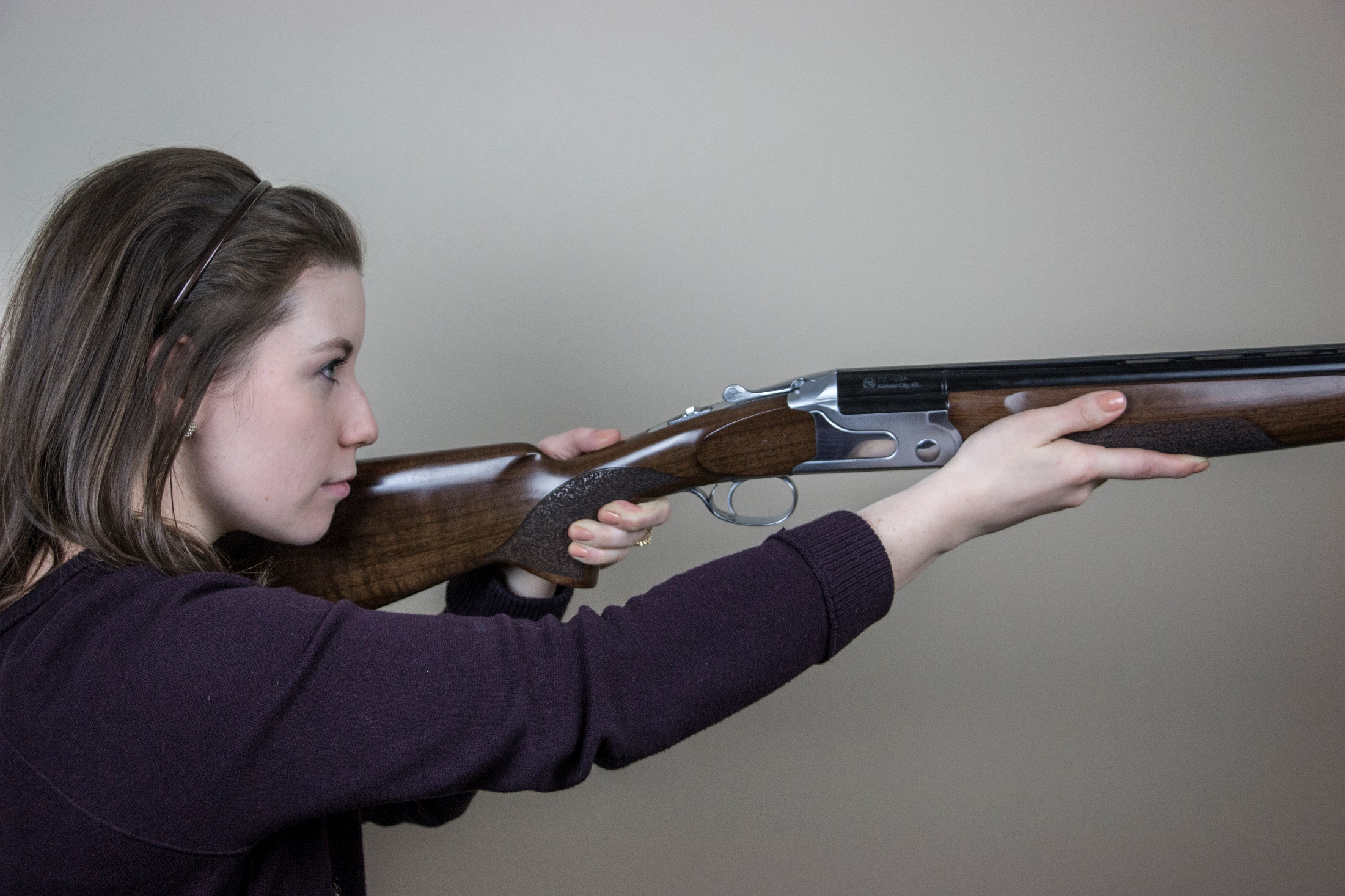 Length of Pull is too long
U
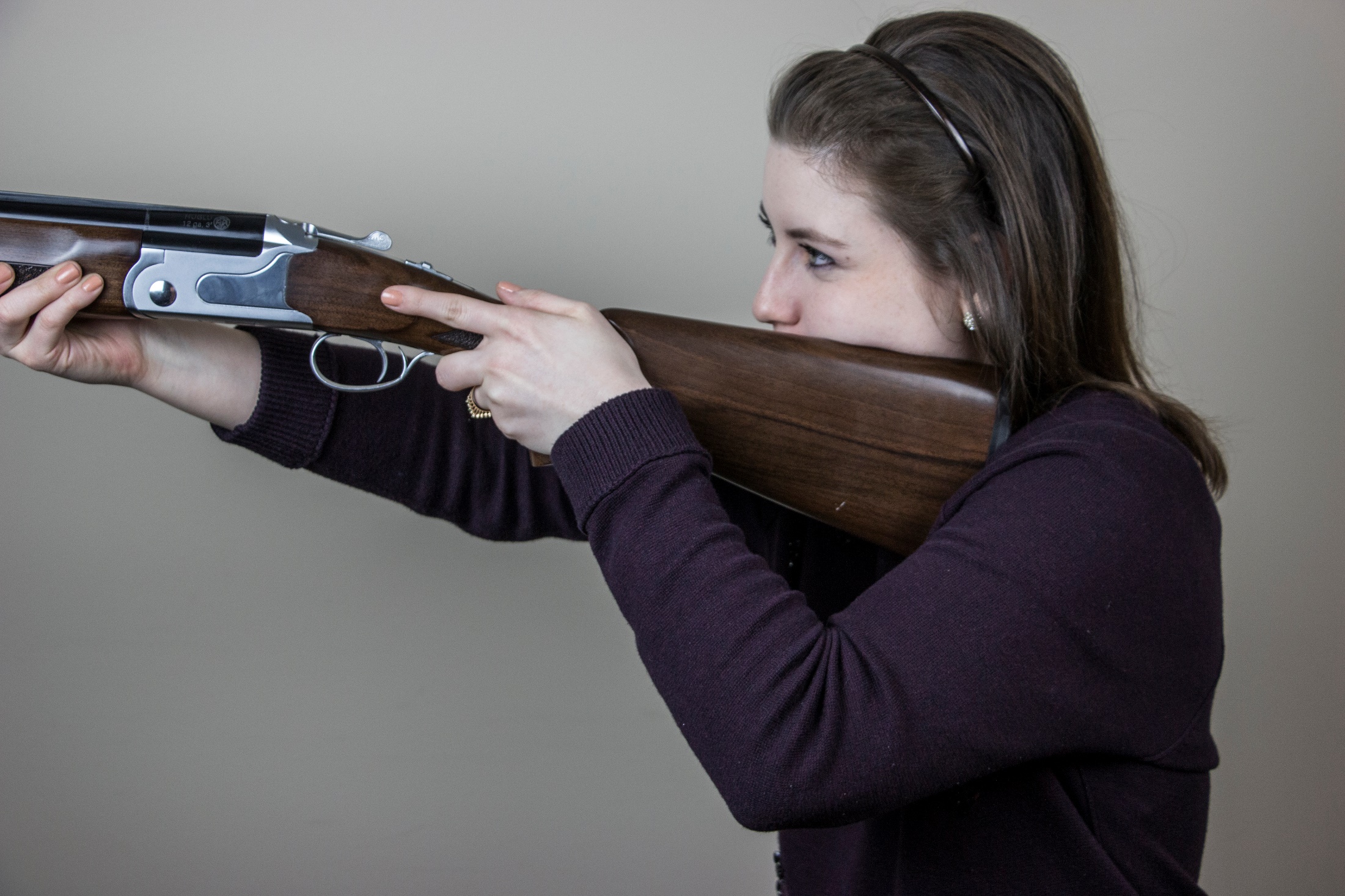 Length of Pull is too long
Length of Grip is too long
V
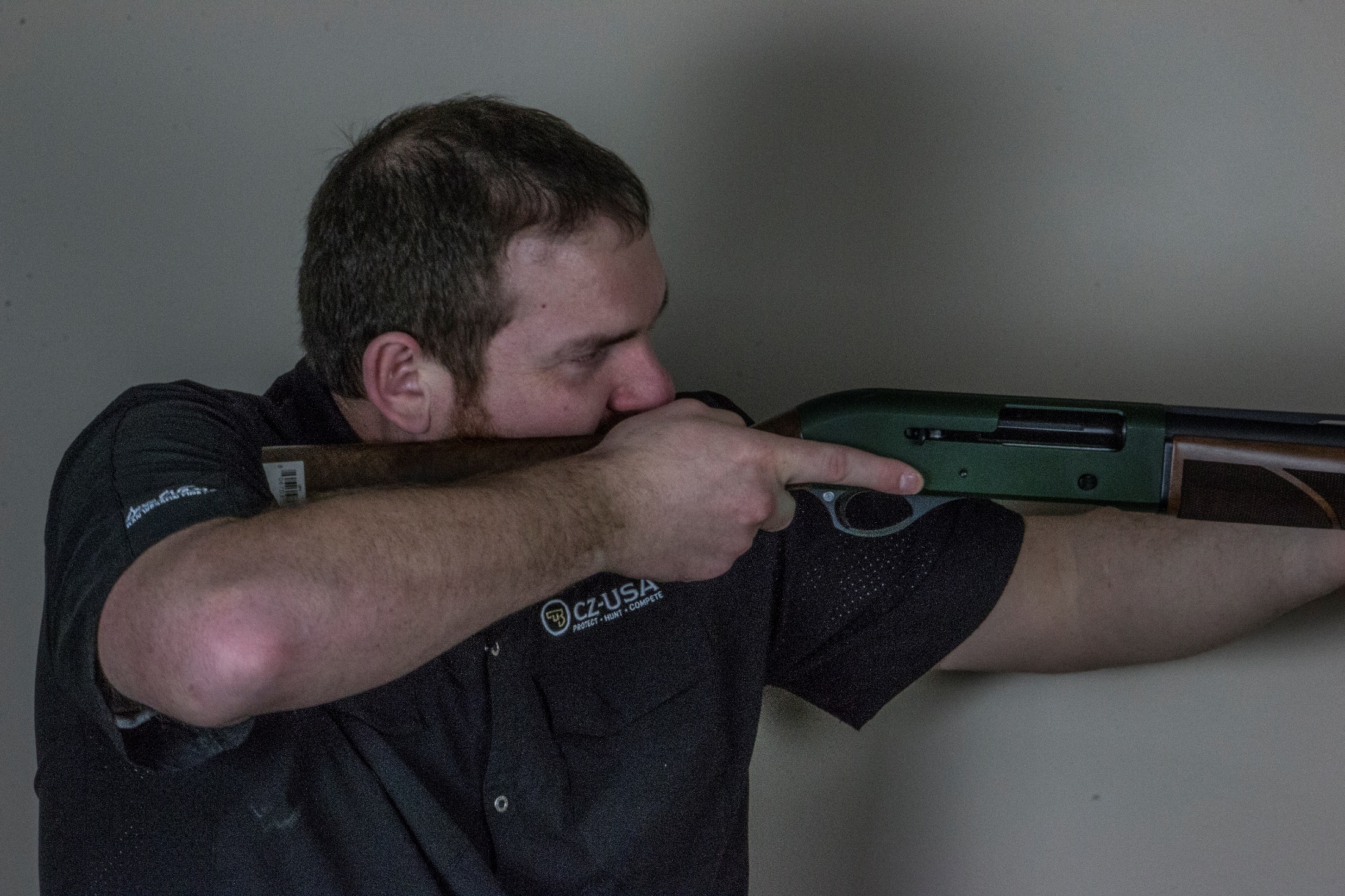 Length of Pull is too short
Length of Grip is too short
X
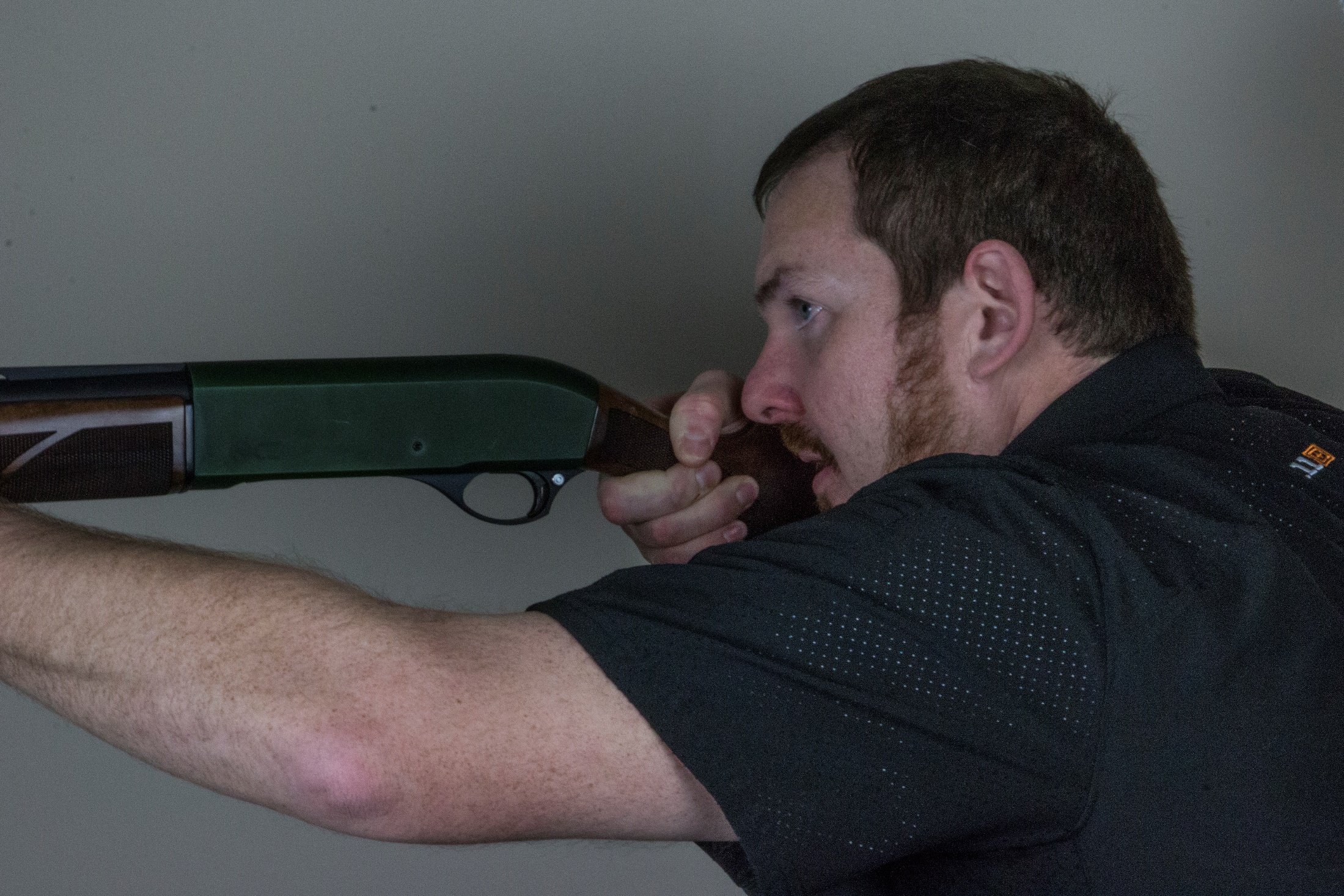 Length of Pull is too short
Y
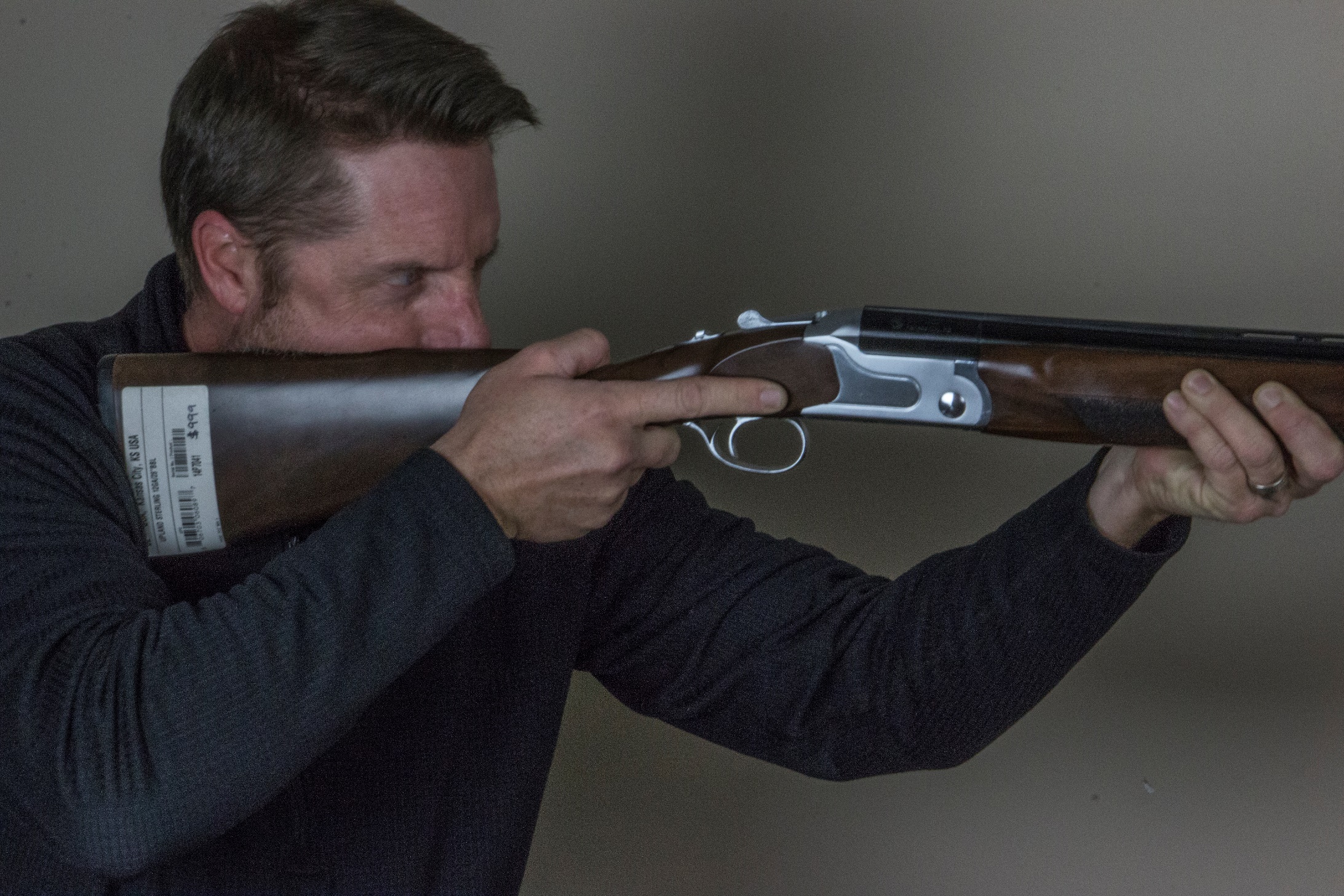 Length of Pull is correct
Length of Grip is correct
AA
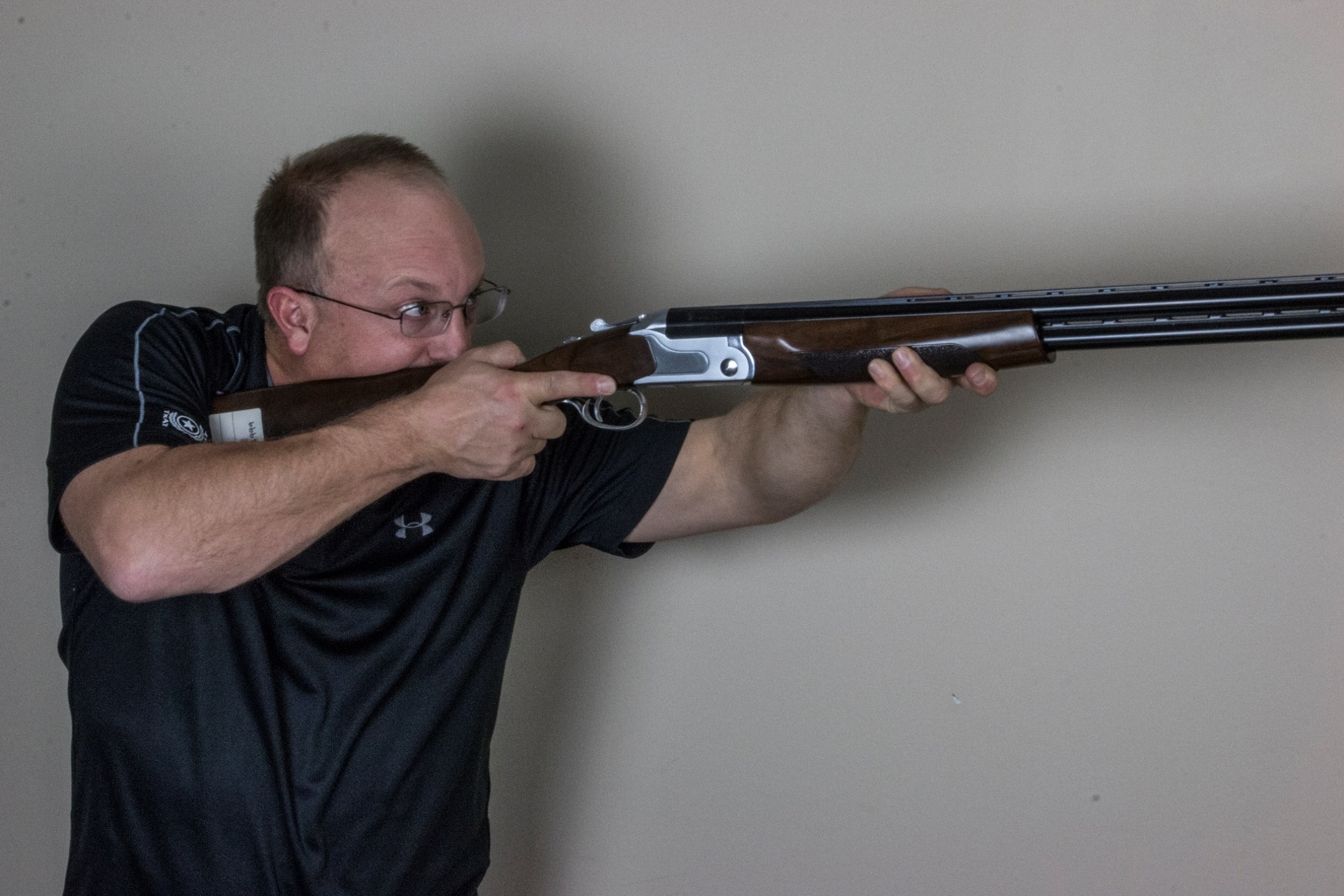 Rib Line should match line of sight
AC
Degrees of Pitch
AE
90°
Rib Line
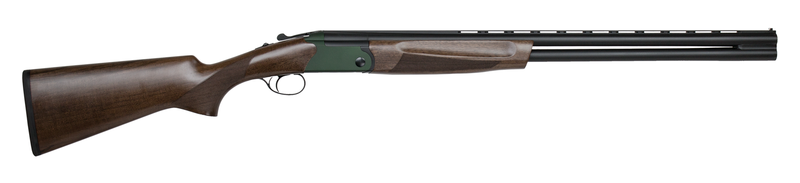 Degrees of Pitch
CZ-USA Upland Ultralight  Green
AF
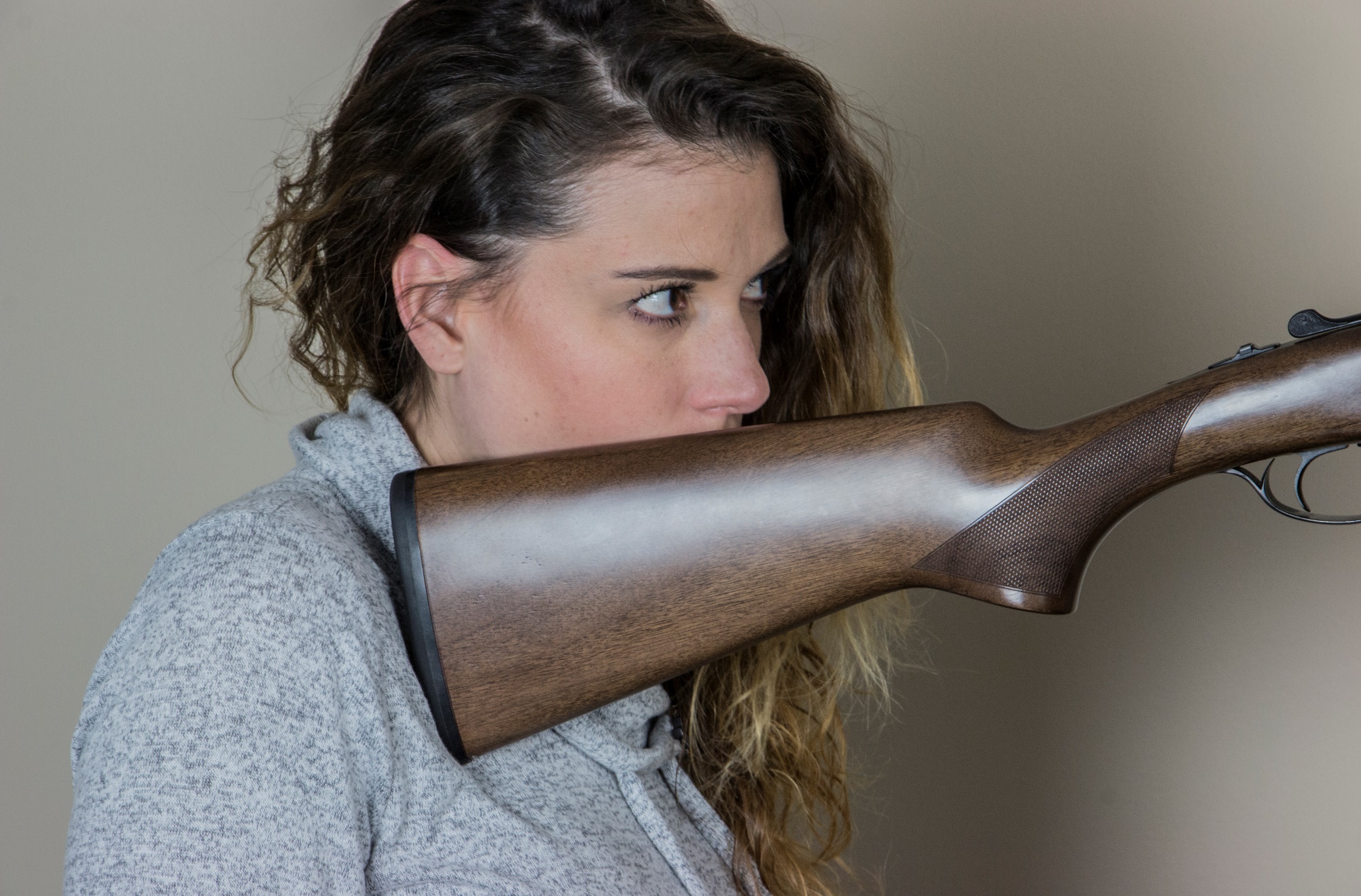 90°
More pitch required , very little butt pad-to-shoulder contact
Rib Line
Degrees of Pitch
AG
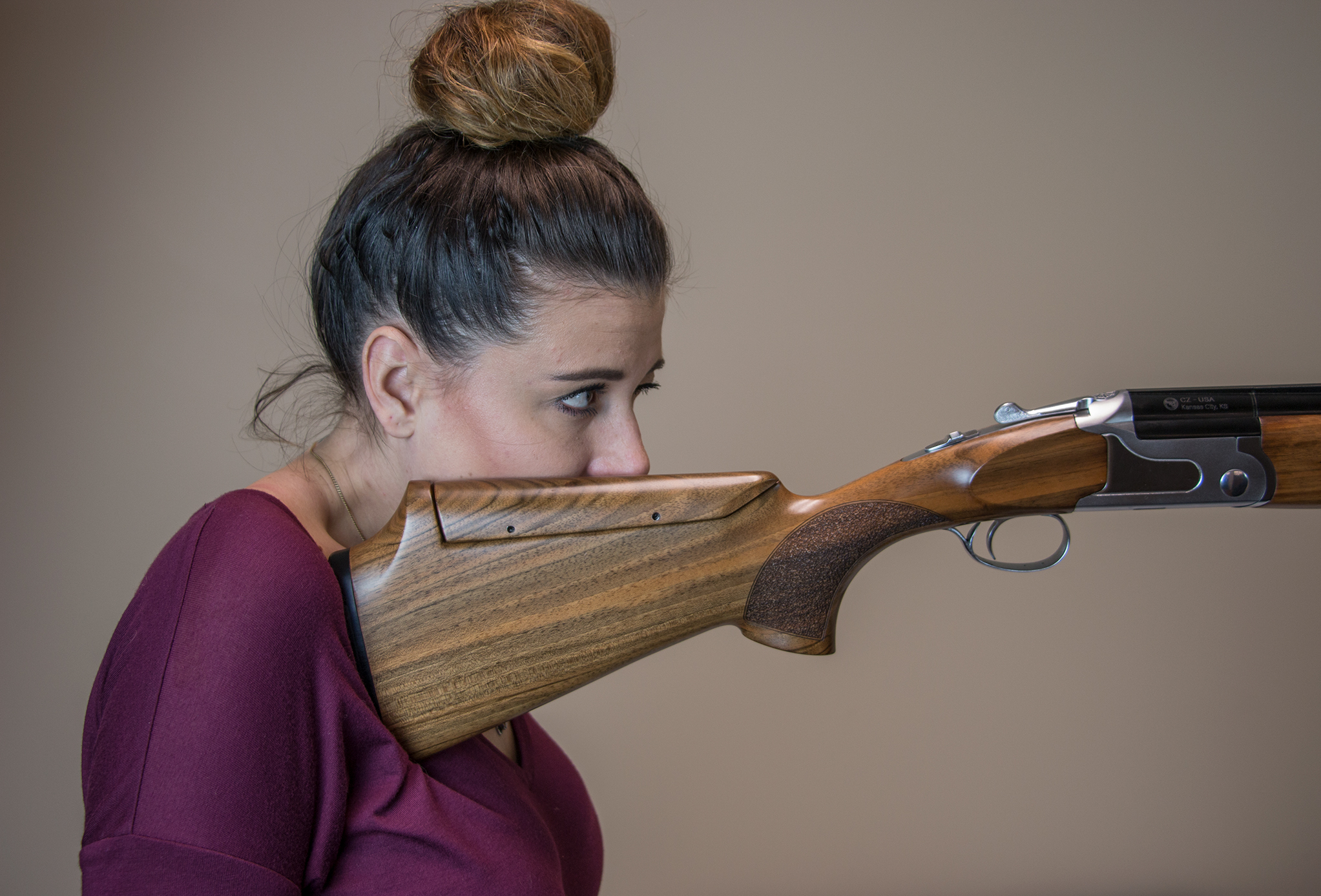 90°
Proper butt pad-to- shoulder  contact
Rib Line
Degrees of Pitch
AH
Gun Fit Basics
90°
Drop at Heel
Drop at Comb
Drop at Nose Comb
Rib Line
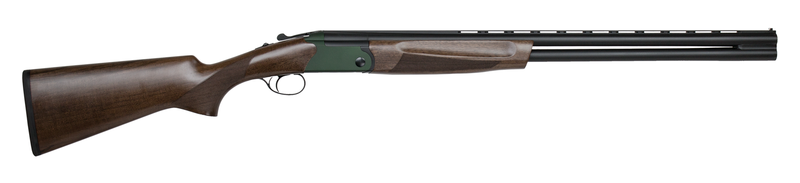 Length of Grip
Length of Pull
Drop at Toe
Degrees of Pitch
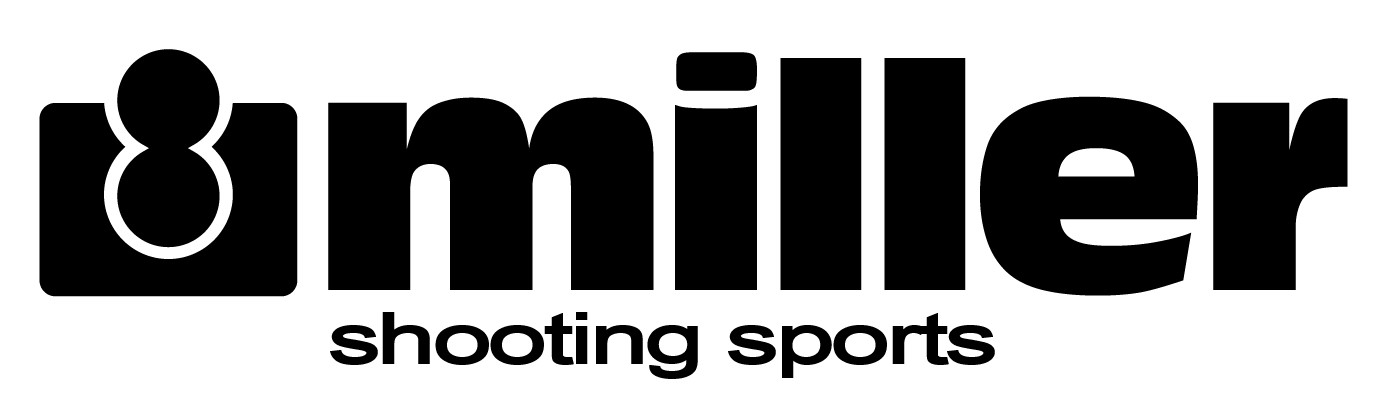 Cast 
On for Left shoulder shooting 
Off for Right shoulder shooting
AJ
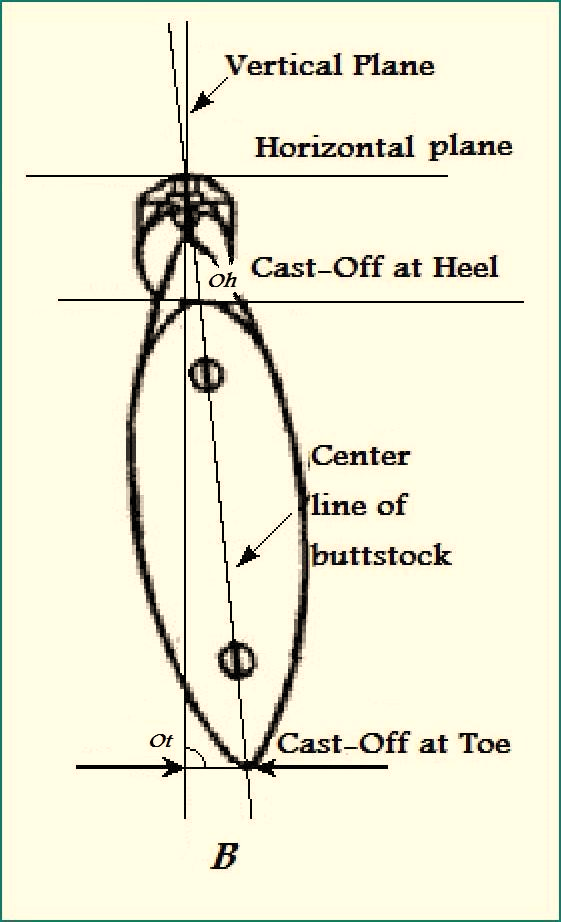 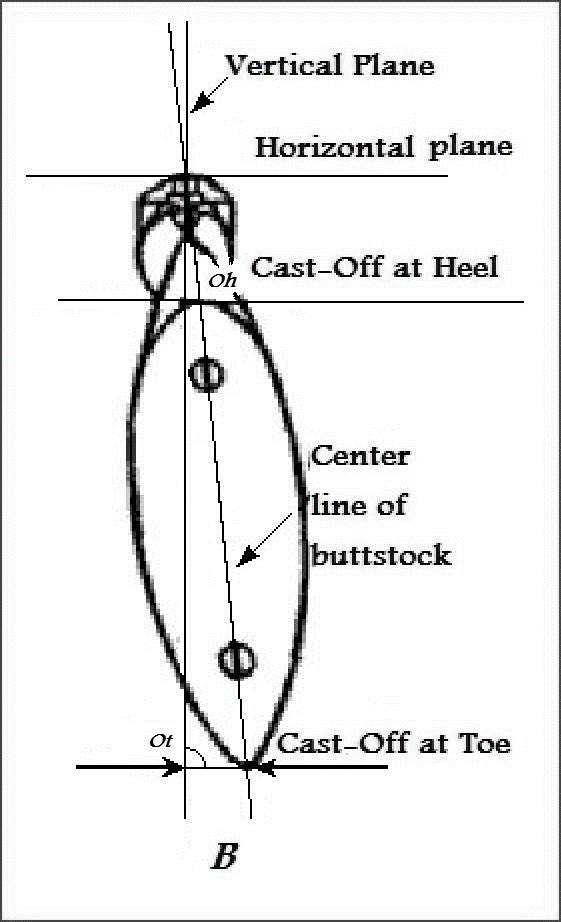 Vertical plane of the rib
Vertical plane of the rib
Horizontal plane of rib
Horizontal plane of rib
Cast ON at heel
Cast OFF at heel
Center line of the buttstock
Center line of the buttstock
Cast ON at toe
Cast OFF at toe
Cast measured in inches
Cast measured in inches
AK
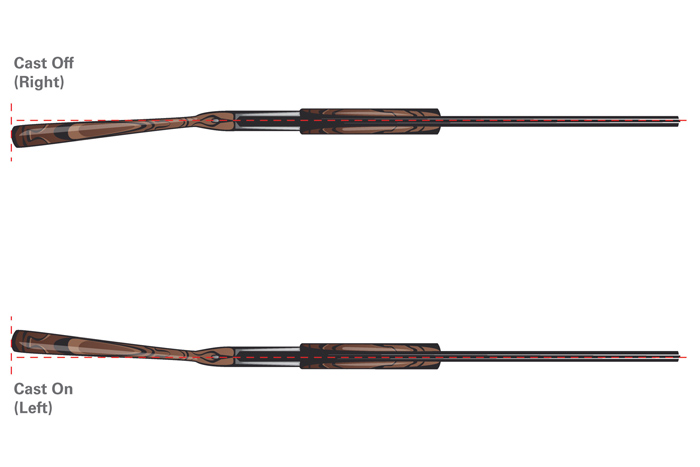 Cast OFF
Gun Fit Basics
Center of gun starts at the center of the rib/barrels
Cast ON
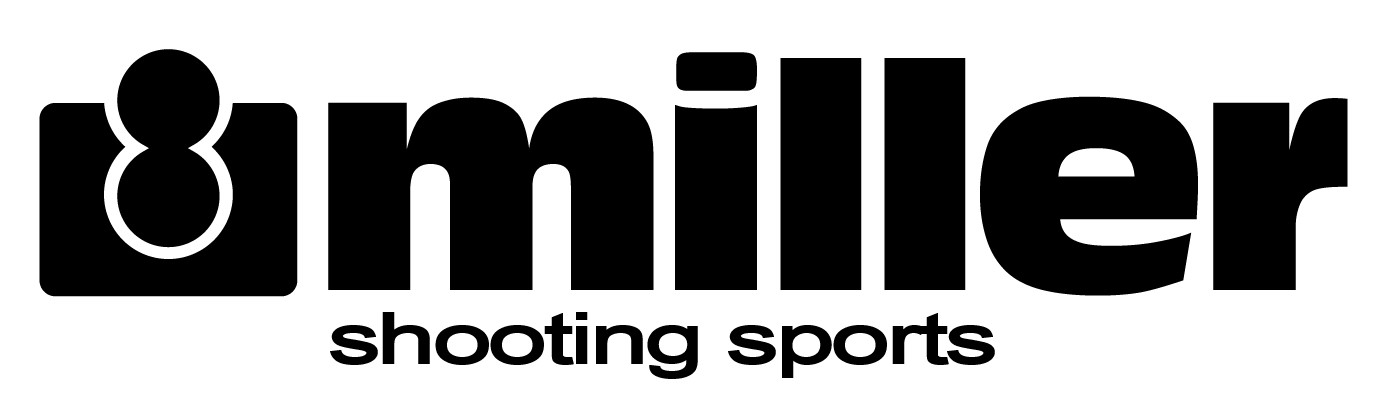 Exaggeration of cast
Drop at Heel
________
Pitch angle is  less than 90°
Drop at Comb
_________
Drop at Nose Comb
__________
Rib Line
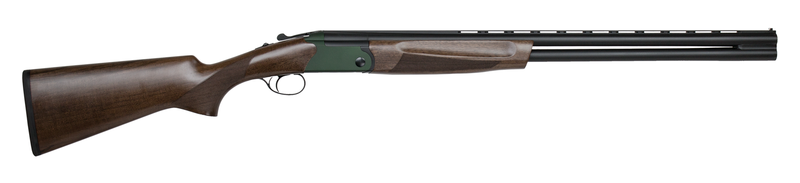 Length of Pull
___________
Length of Grip
__________
Grip Circumference
__________
Drop at Toe
___________
Degrees of Pitch 
__________
Measurements submitted in millimeters & degrees
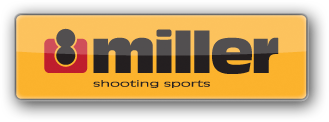 Is sponsored by these fine companies :
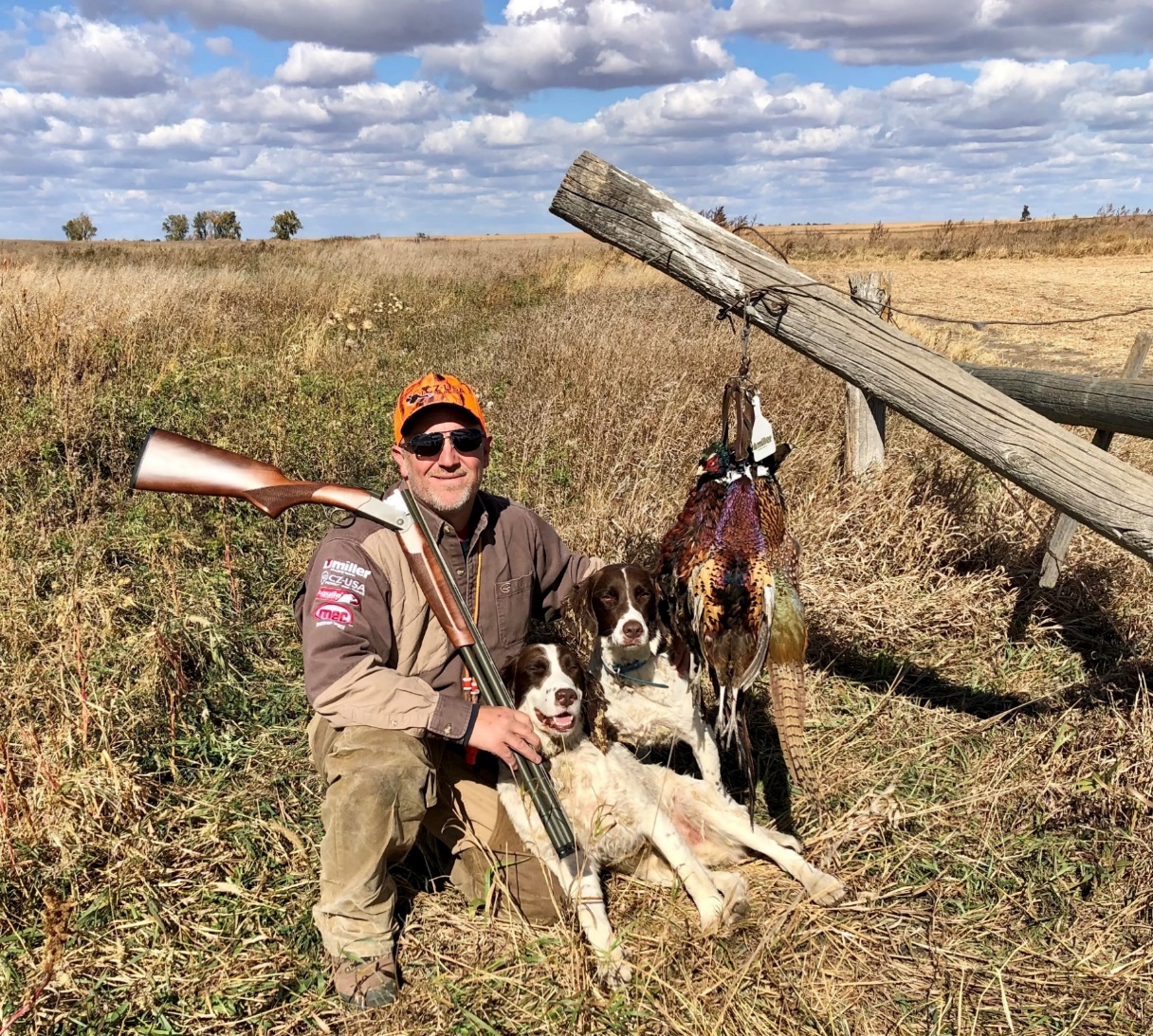 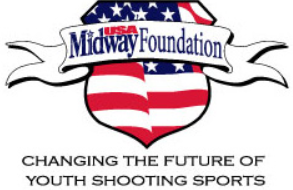 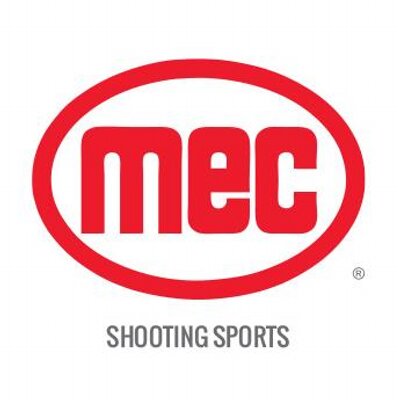 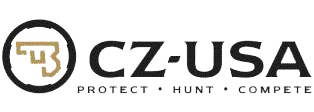